Accountability Working Group (AWG)
April 23, 2021
1
Plans for Today
Purpose: Updates and Report out on Subcommittee Progress
2
Welcome
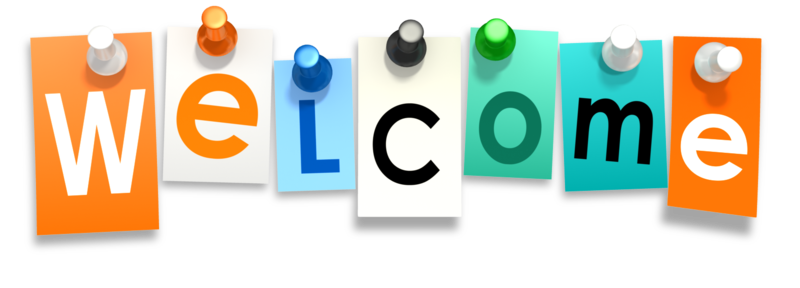 3
[Speaker Notes: Presenter: Everyone]
Purpose of AWG
The Accountability Work Group (AWG) serves as a policy advisory group to explore ideas in support of federal and state accountability policies (e.g., Every Student Succeeds Act implementation, state accountability during the pause year) and make recommendations to the state. This group will consider input from other stakeholders, when available and appropriate, in developing recommendations. 
It was first convened by the Commissioner of Education in 2014 to gather input on improving the state accountability performance framework reports. In 2016, the focus shifted to serving as the ESSA Accountability Spoke. It is now time to repurpose the group back to providing input on all accountability matters (both state and federal).
4
[Speaker Notes: Nazie - 
history]
Accountability and Improvement
5
[Speaker Notes: Nazie]
Accountability Updates
Assessment Waiver:  CDE received approval on March 26, 2021. 

Federal Accountability Waiver: CDE received approval from USDE on April 21, 2021. 
State Accountability Pause Y2:  HB 21-1161 passed, pausing the state accountability for a second year (2021-22).  The state may offer a request to reconsider process for schools and districts on the accountability clock.
6
Subcommittee Updates
7
[Speaker Notes: Nazie - 15 minutes [10:00 - 10:15]]
CS Subcommittee 
Synthesis of Ideas To Date
In reviewing the generated ideas: 
Does this idea pertain to low grad rate or lowest 5% or both? 
Does this idea capture your input? 
Any ideas to add? 
Can any of the ideas be eliminated? 
What should CDE consider in moving forward with this idea? 
What are pros/cons of each?  
Next Steps: 
Bring a reduced list of options to the larger group to consider at all group May meeting and to the CoP’s May meeting
8
SQSS Subcommittee Update
Subcommittee reviewed crosswalk of potential measures for SQSS Indicator, and discussed pros/cons and considerations for each
School climate and safety
Student access to postsecondary resources/preparation
Student engagement
Teacher engagement
Parent engagement
Quality of instruction
Elementary & middle school readiness
Next steps
Review and provide input on remaining measures
Postsecondary readiness
Social-emotional learning & persistence
Other
Identify additional measures for consideration
Begin narrowing down list of potential measures
9
AWG Subcommittee: Request to Reconsider Subcommittee
Reaching out to other stakeholder groups for feedback (ACEE, TAP)
Highlights to date:
Worth the effort
Staged process (data analysis, then qualitative review)
Participation representativeness and data appropriateness to draw inferences of performance
Local assessments nationally normed with validity/reliability evidence
Approximations of performance relative to past state expectations
Areas to still tackle:
Mock up of process for quantitative review
Qualitative review (e.g., UIP review, State Review Panel visit and recommendation)
10
Logistics
11
[Speaker Notes: Nazie]
Next Steps
Next Meetings
May 7 for Small Groups (1030-noon; noon-130)
CS Subcommittee - Invited guests re AEC options
May 21 for Large Group (1030-1130) with follow up for the R2R subcommittee
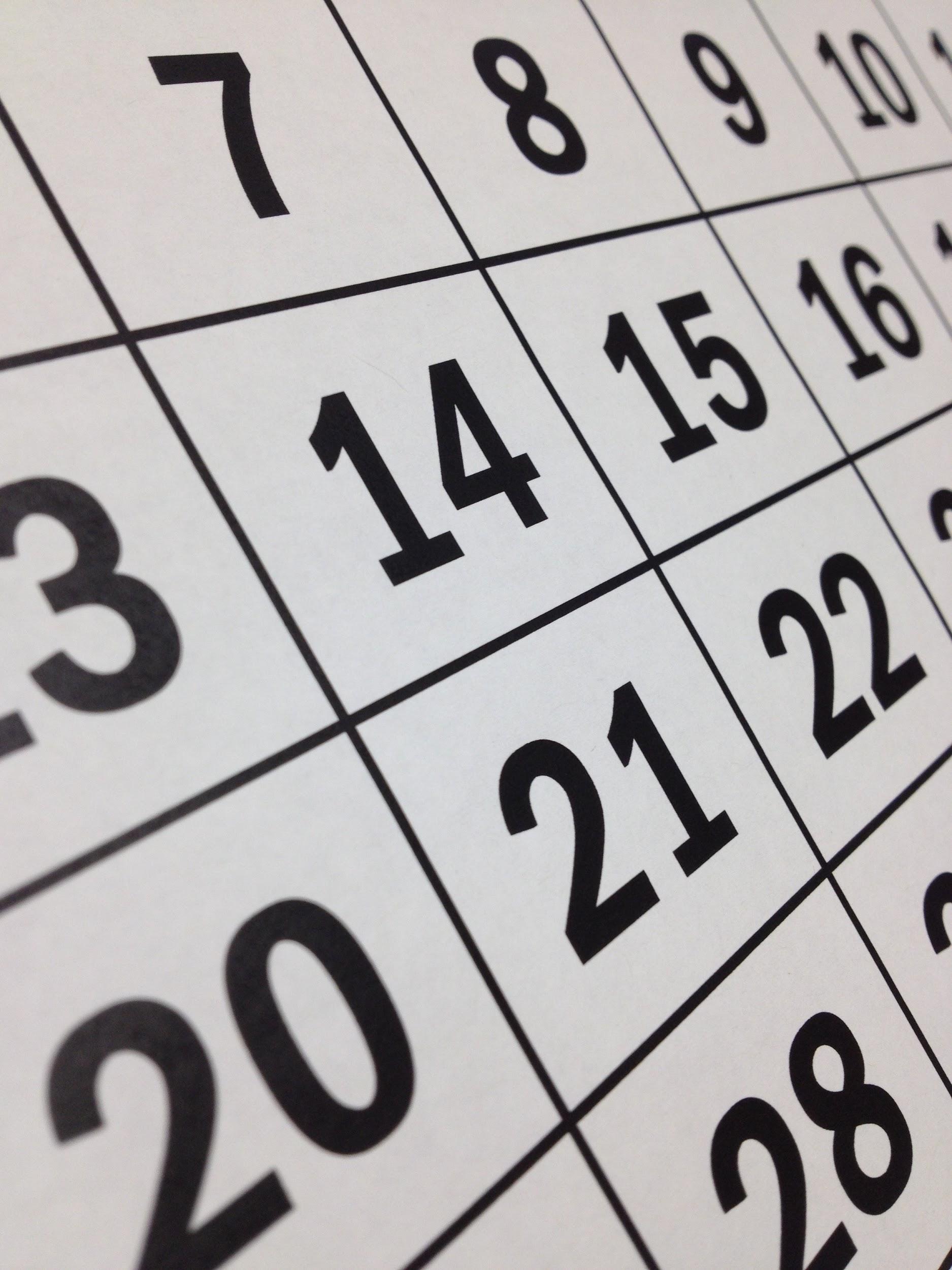 Homework
Provide feedback on the CS long-term actions by COB Tuesday, May 4, 2021.
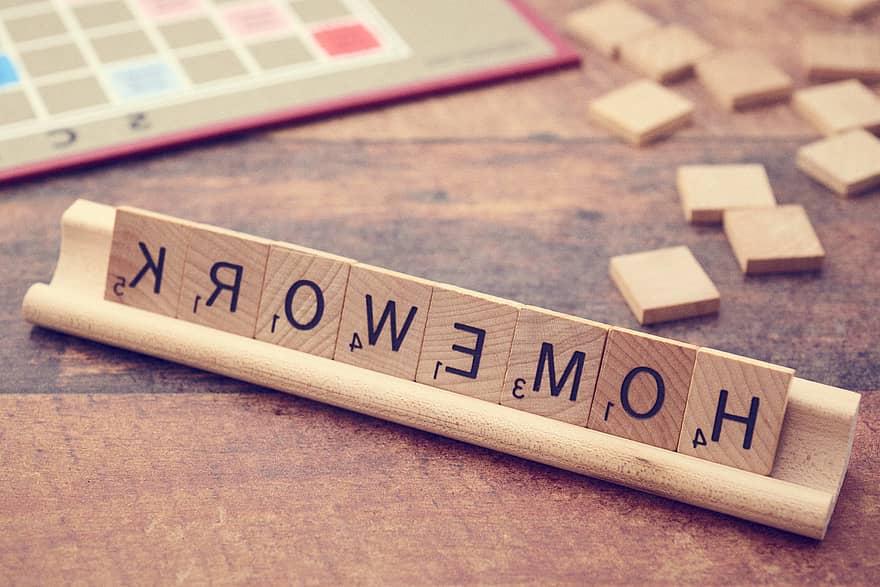 12
State Accountability Contacts
13
Federal Accountability ~ ESEA Office: Data, Accountability, Reporting & Evaluation Team
14
Thank you!

R2R Subcommittee remain in this room.  We’ve got work to do.  :)
15
[Speaker Notes: Lisa - 1 hour [10:15 - 11:15]]